Игра - опрос
Термодинамические процессы
1
Термодинамический параметр, отражающий интенсивность теплового движения молекул?
Температура
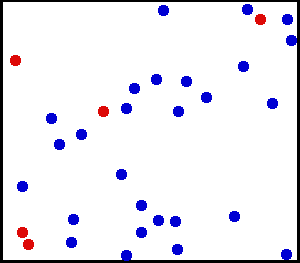 1
При какой температуре молекулы газа перестают двигаться?
При абсолютном нуле, Т = 0 К
2
Всегда ли процессы, протекающие в баллоне с                    газом можно считать изохорными? Ответ поясните.
нет
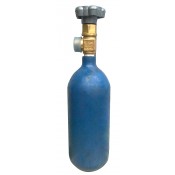 Если газ расходуется, масса меняется и процесс нельзя считать изохорным
2
В изопроцессе при увеличении объема                         в 2 раза, давление уменьшилось в 2 раза.                                   Как изменится температура?
Не изменится
p1/p2 = v2/v1, процесс изотермический
В изотермическом процессе газу сообщили                               15 кДж теплоты. Как изменится внутренняя                                  энергия газа?
2
Не изменится
Если Т = const, то U = const, ∆U = 0, Q = A
1
Переведите 100 литров в м3
0,1 м3
100л ∙ 10-3 м3/л=10-1 м3
2
Переведите 500 мм.рт.ст. в Па
66500 Па
500мм.рт.ст. ∙ 133Па/мм.рт.ст.=66500 Па
1
173 К
2
В изопроцессе при увеличении температуры                         в 2 раза, объем тоже увеличился в 2 раза.                                   Как изменится давление газа?
Не изменится
T1/T2 = V1/V2, т.е. процесс изобарный
3
Может ли давление упасть в 3 раза, если объем увеличится в 2 раза? Температура газа при этом постоянна.
Может, если меняется масса газа.
3
В изохорном процессе газу сообщили                               20 кДж теплоты. Как изменится внутренняя                               энергия газа?
Увеличится на 20 кДж
Q = ∆U + A   В изохорном процессе А = 0, поэтому Q = ∆U
2
Если газу сообщается некоторое количество теплоты, а внутренняя энергия газа не меняется, то какой термодинамический процесс протекает?
Изотермический
1
Обозначьте оси графика изопроцесса.
p
V
2
Температура закрытого баллона увеличилась в 1,5 раза. Как изменится давление газа в баллоне?
Увеличится в 1,5 раза
В изохорном процессе p1/ p2 = T1/ T2
3
В адиабатном процессе газ совершил работу 32 кДж. Как изменится внутренняя                               энергия газа?
Уменьшится на 32 кДж
2
Если газу сообщается некоторое количество теплоты, а работа по расширению газа не совершается, то какой термодинамический процесс протекает?
Изохорный
A = p ∙ ∆V, если А=0, значит ∆V = 0,
        V = const
2
Если работа по расширению газа  совершается без сообщения теплоты, то какой термодинамический процесс протекает?
Адиабатный
Q = ∆U + A    Т.к.Q = 0, ∆U = −A
1
В каком изопроцессе не совершается работа расширения газа?
В изохорном
A = p ∙ ∆V         V = const, ∆V = 0
2
Можно ли считать изохорным процесс накачивания футбольного мяча? Почему?
Нет, т.к. меняется масса воздуха в мяче.
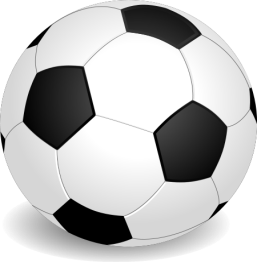 3
Даны графики одного изопроцесса.                           Обозначьте оси.
p
p
V
T
3
Даны графики одного изопроцесса.                           Обозначьте оси.
p
V
T
V
3
Даны графики одного изопроцесса.                           Обозначьте оси (возможны варианты)
p
V
V
P
T
T
3
Графики изотермы и адиабаты очень похожи. Укажите, где график изотермы, при условии , что процесс 1 протекает медленно, а процесс 2 быстро.
p
1
2
v
Быстро протекают адиабатные процессы, а медленно - изотермические. Значит 1 - изотерма, 2 - адиабата
3
Какое количество теплоты было сообщено газу, если его внутренняя энергия  увеличилась на 24 кДж, а работа расширения составила 28 кДж.
52 кДж
Q = ∆U + A = 24 + 28 = 52(кДж)
p (Па)
2∙105
3
Определите работу расширения газа
1∙105
2
4
6
V (м3)
2
Определите работу расширения газа
P (Па)
4
2
0
1
2
V(м3 )
А = 0, т.к. V = const
2
Определите работу расширения газа
V (м3)
4
2
0
1
2
T (K)
A = 0, т.к. V = const